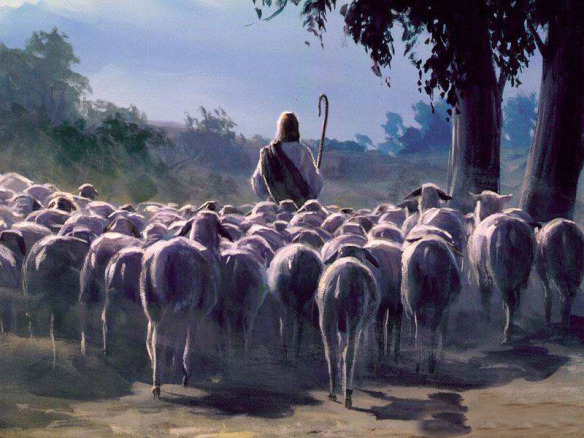 Iglesia De Cristo
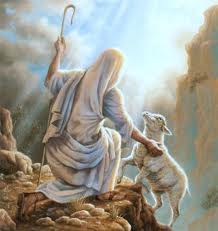 14
20
En Brown Trial
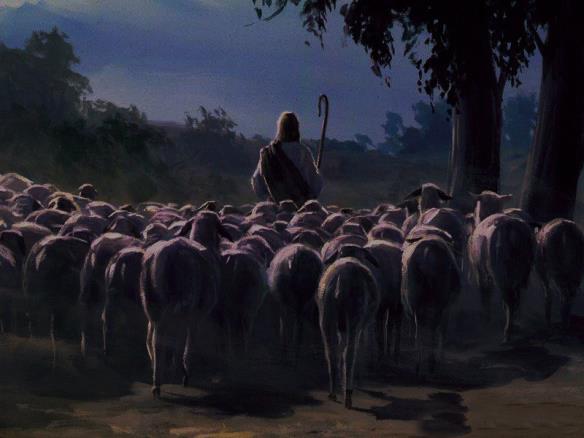 Con Dios
Nada
Nos Faltará
Salmo 23:1-6
Iglesia De Cristo
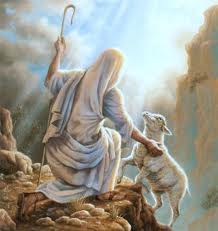 14
20
En Brown Trial
Con Dios Nada Nos Faltará
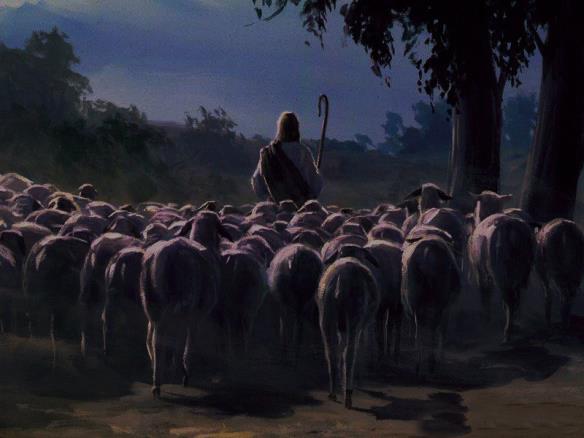 I. Me Proveerá Descanso (v. 2)
Delicados pastos me hará descansar…aguas de reposo 
Dios nos provee con Su descanso
Apocalipsis 14:13
 Hebreos 4:1
 Mateo 11:29
 Romanos 8:28
Iglesia De Cristo
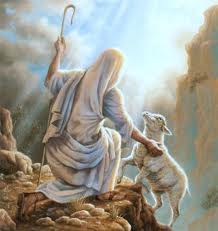 14
20
En Brown Trial
Con Dios Nada Nos Faltará
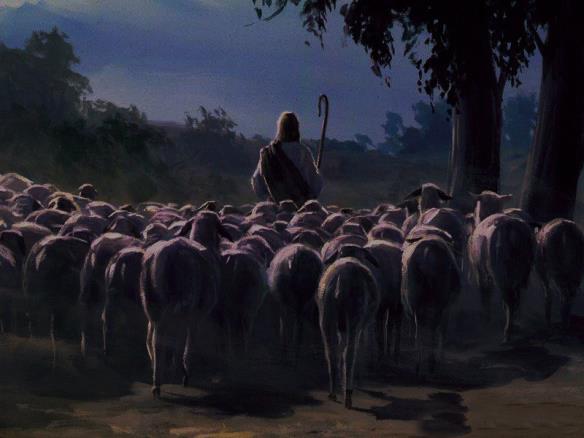 II. Me Restaura La Vida (v. 3)
Conforta mi alma…me guía
Dios es quien me restaura, me vivifica, me da vigor
Salmo 27:1
 2 Corintios 12:9-10
 Efesios 6:10
 Filipenses 4:13
Iglesia De Cristo
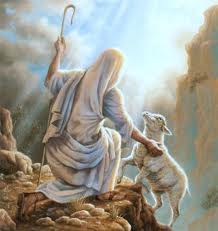 14
20
En Brown Trial
Con Dios Nada Nos Faltará
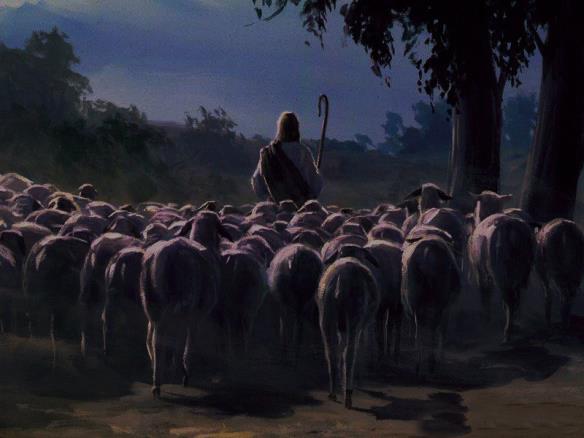 III. Me Proveerá Seguridad (v. 4)
No temeré…me infundirán aliento
La presencia de Dios trae seguridad y provoca aliento
Hebreos 13:5-6
 Romanos 8:31, 35-37
 Mateo 10:28
 Apocalipsis 2:10
Iglesia De Cristo
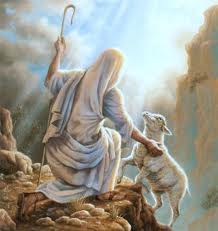 14
20
En Brown Trial
Con Dios Nada Nos Faltará
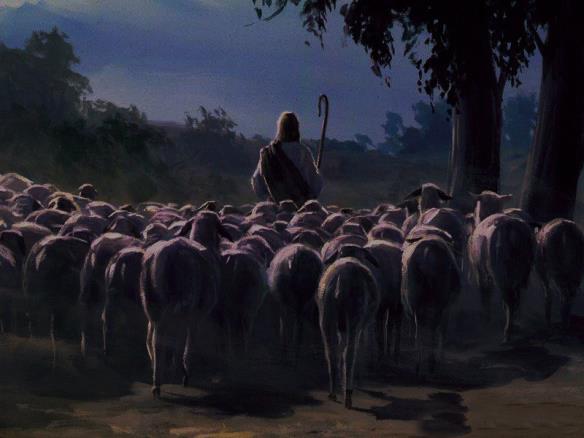 IV. Me Bendecirá Plenamente (v. 5)
Me preparaste mesa…ungiste con aceite…copa esta rebosando...
Dios da toda rica bendición
Santiago 1:17
 Mateo 5:45
Filipenses 4:4
Iglesia De Cristo
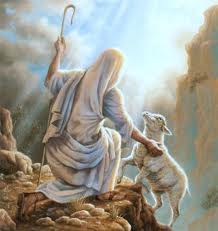 14
20
En Brown Trial
Con Dios Nada Nos Faltará
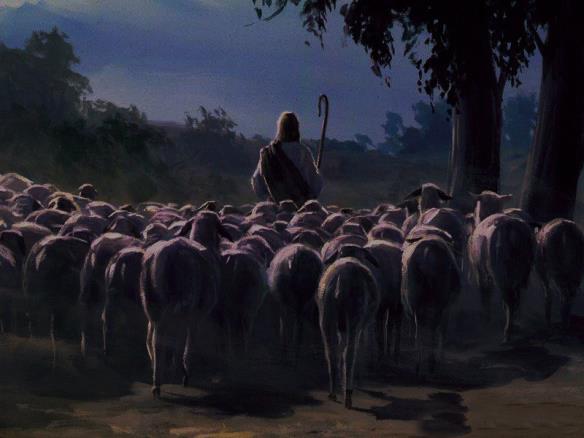 V. Me Bendecirá Por Siempre (v. 6)
El bien y la misericordia…en la casa de Jehová… 
La bendición se encuentra en la casa de Dios, en su presencia
Salmo 133:1
 Hechos 2:44-46
 Efesios 1:3
Iglesia De Cristo
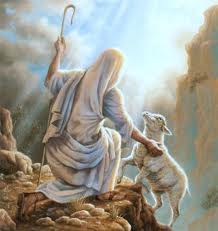 14
20
En Brown Trial
Con Dios Nada Nos Faltará
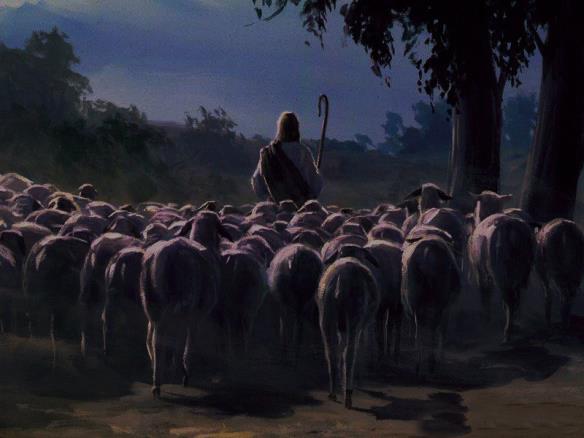 Conclusión:
El salmista nos ha mostrado donde se encuentra toda rica bendición
Descanso – tarde que temprano te cansaras
 Restaura la vida – Dios es el Único que te puede restaurar
 Seguridad – Nada hay seguro en la vida, Sólo Dios
4.  Bendición – Dios es quien te bendice,   	¿Cómo le agradeces tu?
5.  Bendición por siempre – En su casa 	esta la verdadera bendición para 	siempre
Iglesia De Cristo
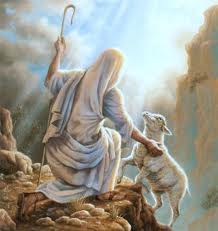 14
20
En Brown Trial
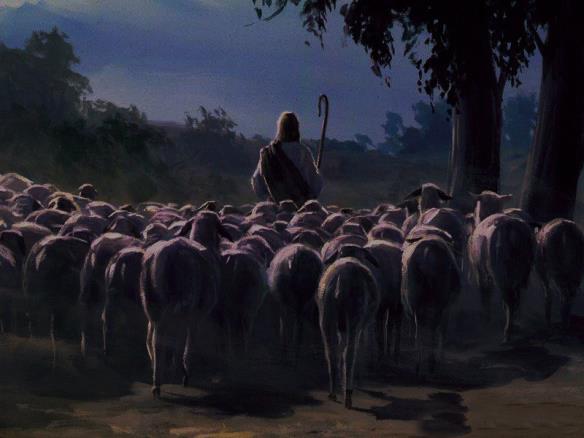 Con Dios
Nada
Nos Faltará
Salmo 23:1-6
Iglesia De Cristo
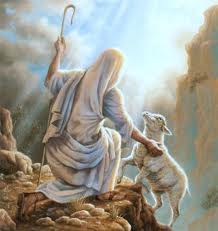 14
20
En Brown Trial